FIGURE 3. Whole-mount 50-μm sections from Cases A and B immunostained with anti-tau monoclonal antibody AT8. (A) Case ...
J Neuropathol Exp Neurol, Volume 68, Issue 7, July 2009, Pages 709–735, https://doi.org/10.1097/NEN.0b013e3181a9d503
The content of this slide may be subject to copyright: please see the slide notes for details.
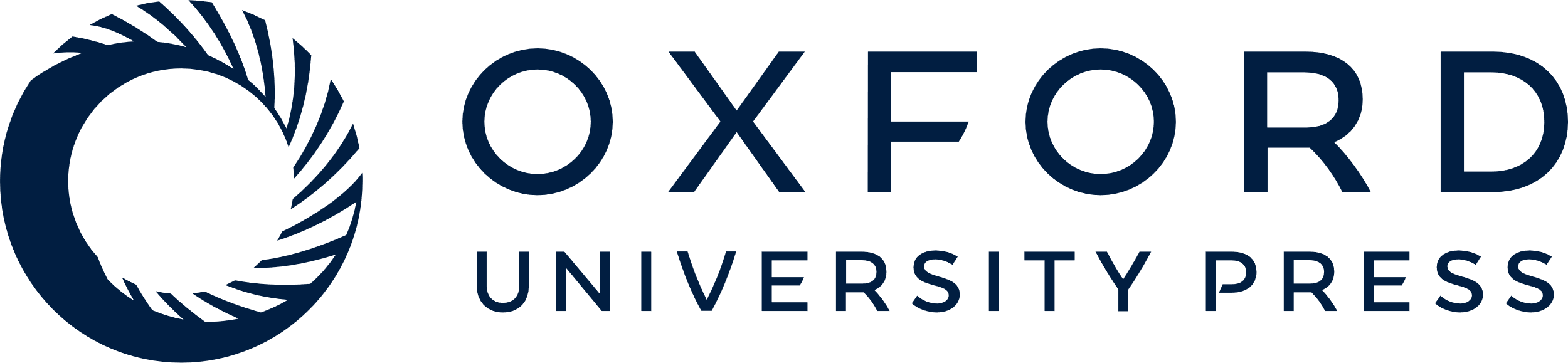 [Speaker Notes: FIGURE 3. Whole-mount 50-μm sections from Cases A and B immunostained with anti-tau monoclonal antibody AT8. (A) Case B. There is a prominent perivascular collection of neurofibrillary tangles (NFTs) and astrocytic tangles evident in the superficial corticallayers with lesser involvement of the deep laminae. Prominent neuropil neurites (NNs) are found in the subcortical U-fibers (arrow). Original magnification: 150×. (B) Case A. There is a preferential distribution of NFTs in Layer II and NNs extending into the subcortical white matter even in mildly affected cortex. Original magnification: 150×. (C) Case A. Focal subpial collections of astrocytic tangles and NFTs are characteristic of chronic traumatic encephalopathy (CTE). Original magnification: 150×. (D) Case A. The shape of most NFTs and NNs in CTE is similar to those found in Alzheimer disease. Original magnification: 150×. Some NFTshave multiple perisomatic processes (E), and spindle-shaped and dotlike neurites are found in addition to threadlike forms. (E) Case A. Original magnification: 350×. (F) Case A. Astrocytic tangles are interspersed with NFTs in the cortex (arrows). Original magnification: 350×. (G) Case A. Tau-immunoreactive astrocytes are common in periventricular regions. Original magnification: 150×. (H, I) Case A. Tau-immunoreactive astrocytes take various forms; some appear to be protoplasmic astrocytes with short rounded processes (H, I) double immunostained section with AT8 (brown) and anti-glial fibrillary acidic protein (red). (H) Original magnification: 350×. (I) Original magnification: 945×. (J) Case B. Dotlike or spindle-shaped neurites predominate in the white matter, although there are also some threadlike forms. Original magnification: 150×.


Unless provided in the caption above, the following copyright applies to the content of this slide: Copyright © 2009 by the American Association of Neuropathologists, Inc.]